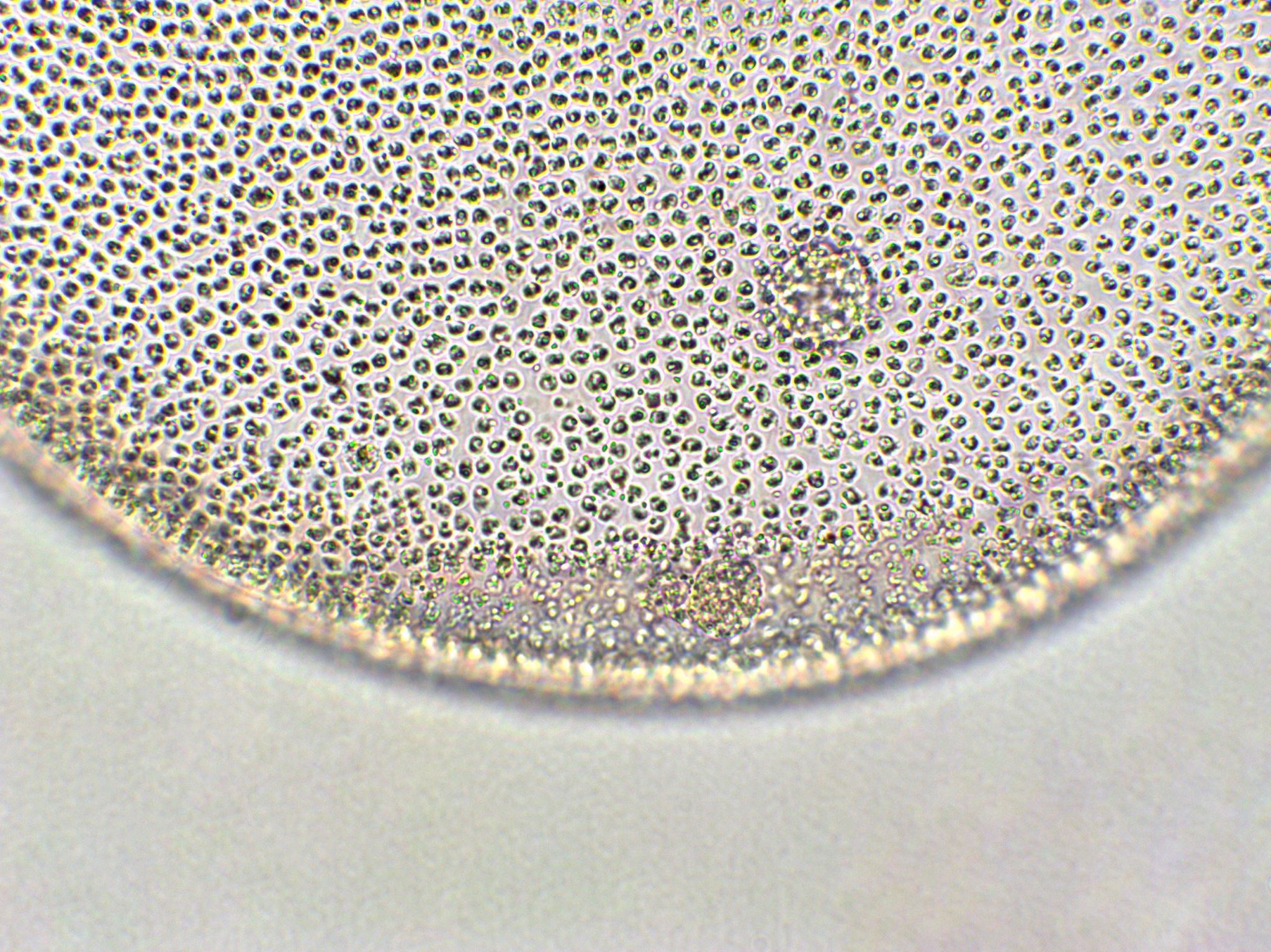 CCA 5972 – Comunicação, meio ambiente e políticas públicas
AULA 1 – 09/08/2023
Dinâmica inicial
Nome?
Fase/programa?
O que espera desta disciplina?
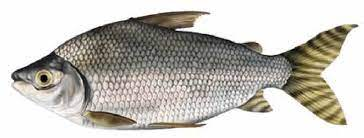 Ambiente da disciplina no Moodle
Apresentação do programa da disciplina
Topam fazer lanche coletivo?
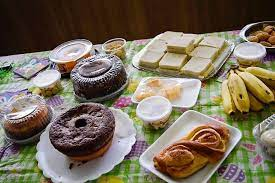 Cronograma – dias em que não haverá aulas
Grupo de WhatsApp
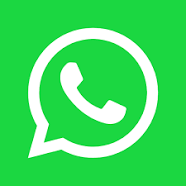 Quem quiser participar, basta entrar por meio deste link: https://chat.whatsapp.com/KJgIebuyrOU6HLnm4pwgIm
Durante a graduação
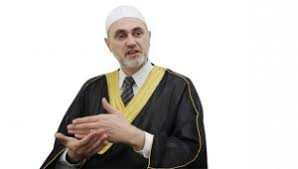 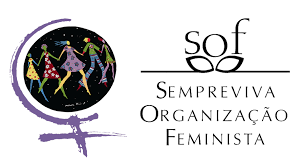 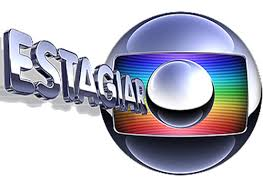 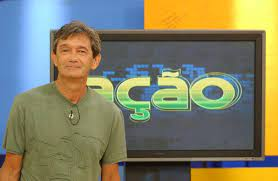 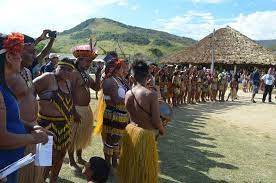 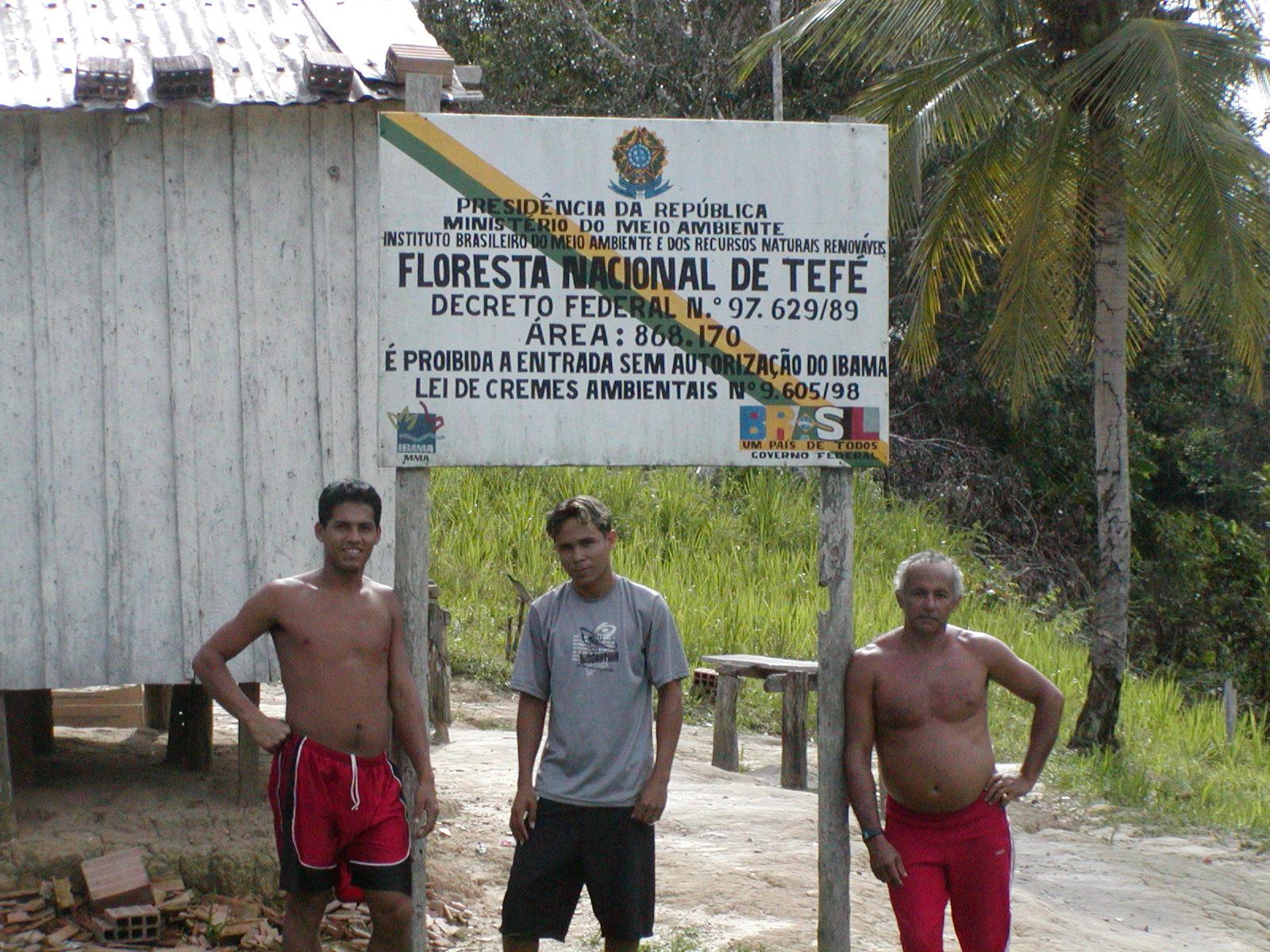 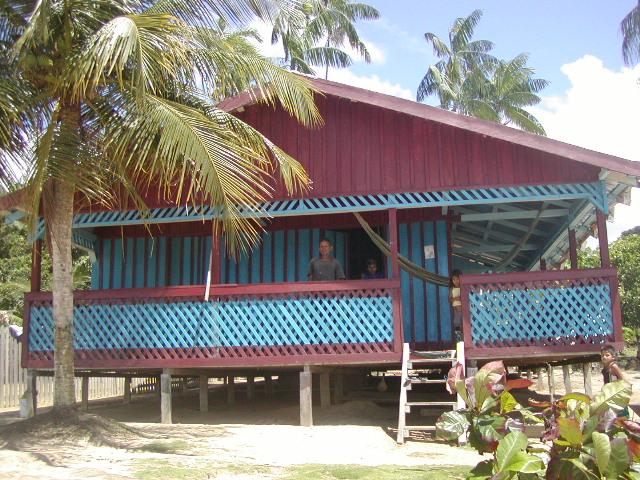 O trabalho no Incra e o mestrado na UFAM
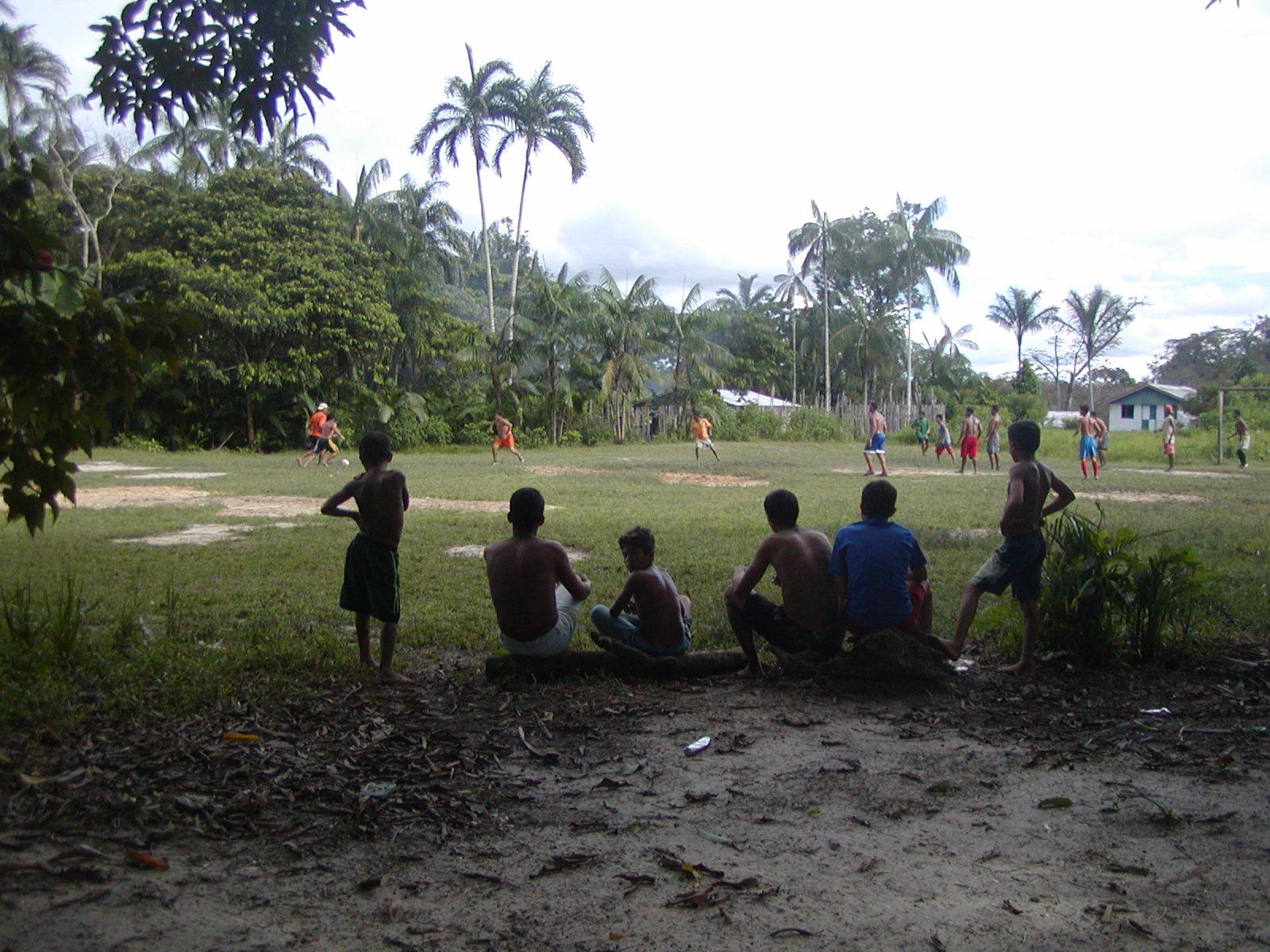 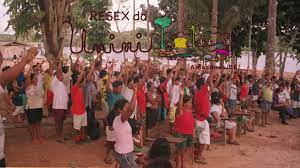 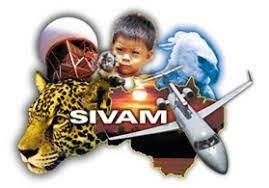 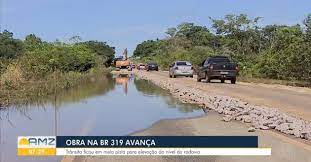 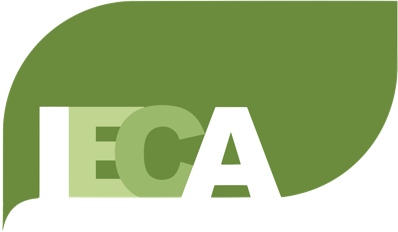 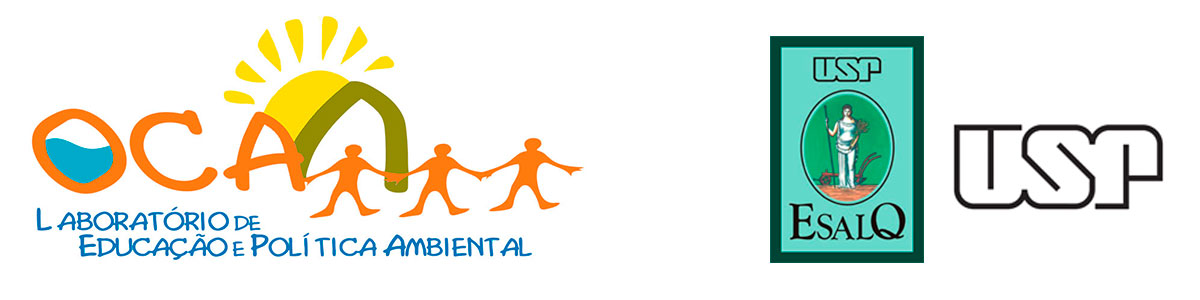 O doutorado no PROCAM e a educação ambiental
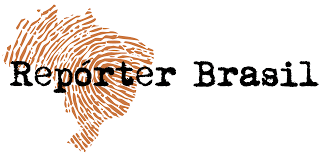 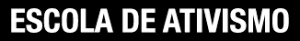 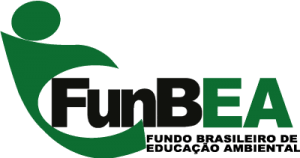 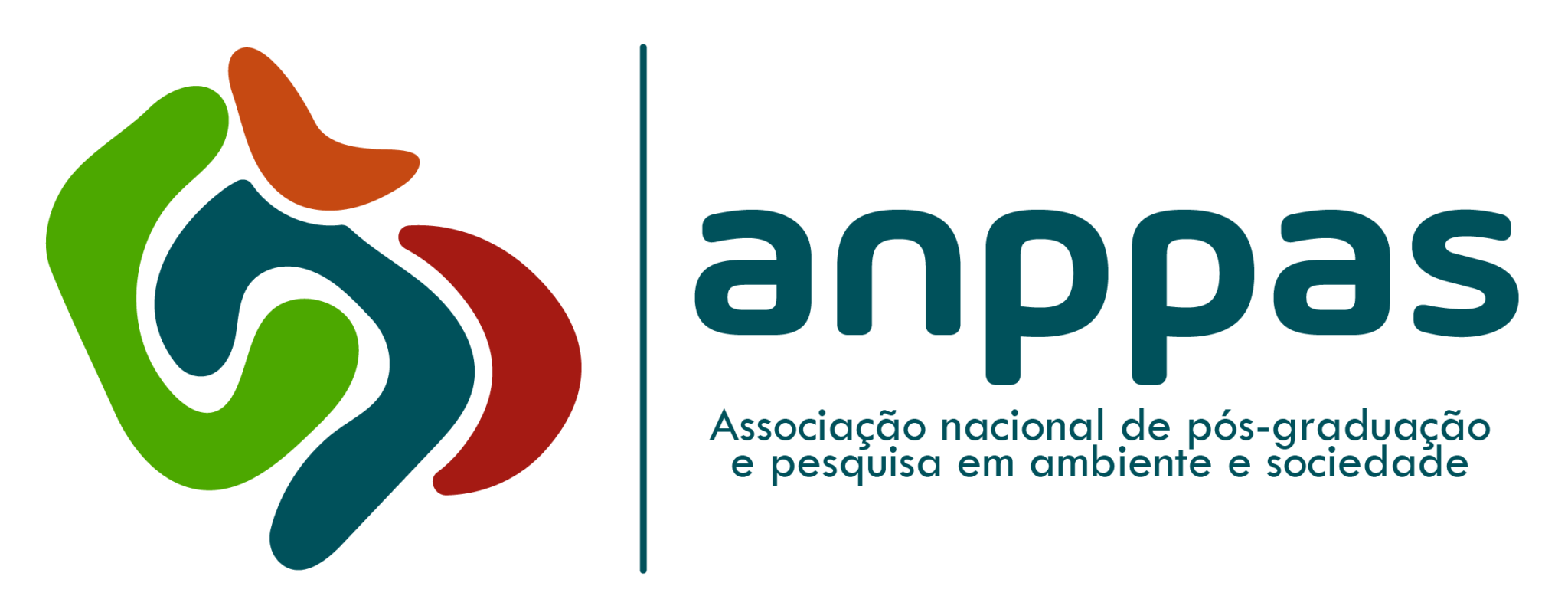 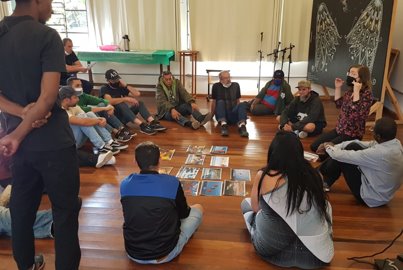 Agora quero ouvir sobre vocês
Café filosófico "Fragmentos do Antropoceno"